太陽光発電量予測のための東北地方における気象庁メソモデルの日射量予測誤差と雲のタイプの出現頻度
大竹　秀明＊　 下瀬　健一　Joao Gari da Silva Fonseca Jr. 
高島　工　大関　崇　
　（（独）　産業技術総合研究所　太陽光発電工学研究センター）　

山田　芳則　
（気象研予報一研）
第７回　ヤマセ研究会　第２部　（14：30 – 15：30）
場所：弘前大学大学院
理工学研究科1号館　
2013.3.7（木）
[Speaker Notes: 12枚程度　１５分発表＋５分質疑]
研究目的
気象要素（日射量、気温、スペクトル、雲量...）　→　太陽光発電電力の主な変動要因

日射量の予測
今後、太陽光発電（PV）システムを大量に導入することを考えると
太陽光発電電力の推定や他の発電システムと連帯した電力系統の安定化を図るために必要

メソ数値予報モデル（MSM;防災気象情報として利用）

☑　MSMの翌日の発電量予測へ利用（～30分の時間間隔）
☑　地上の観測値に比べてどのくらいの予測誤差が含まれているのかを把握する必要
☑　太陽光発電システムではより詳細な時間・空間的な予測誤差の検証が求められる
☑　予測値＋予測誤差情報（誤差幅：季節特性、地域特性、信頼性））
　　 予測誤差の検証　　１．気象分野：モデルの改良
　　　　　　　　　　　　　　　２．産業分野：発電量予測の誤差情報
目的
MSMで予測された日射量について地上観測データを用いた予測精度の検証
-東北地方における日射量予測特性
-予測が大きく外れる場合の雲のタイプとその状態
解析データ
●　日射量観測データ：
-気象庁各気象官署で観測された全天日射量
 （熱電堆式全天日射計；時別値）
-雲の目視観測（09,15時）
　　　　　　　　　
●　メソモデル（MSM)　
　









●　解析期間：　２００８年－２０１１年（４年間）
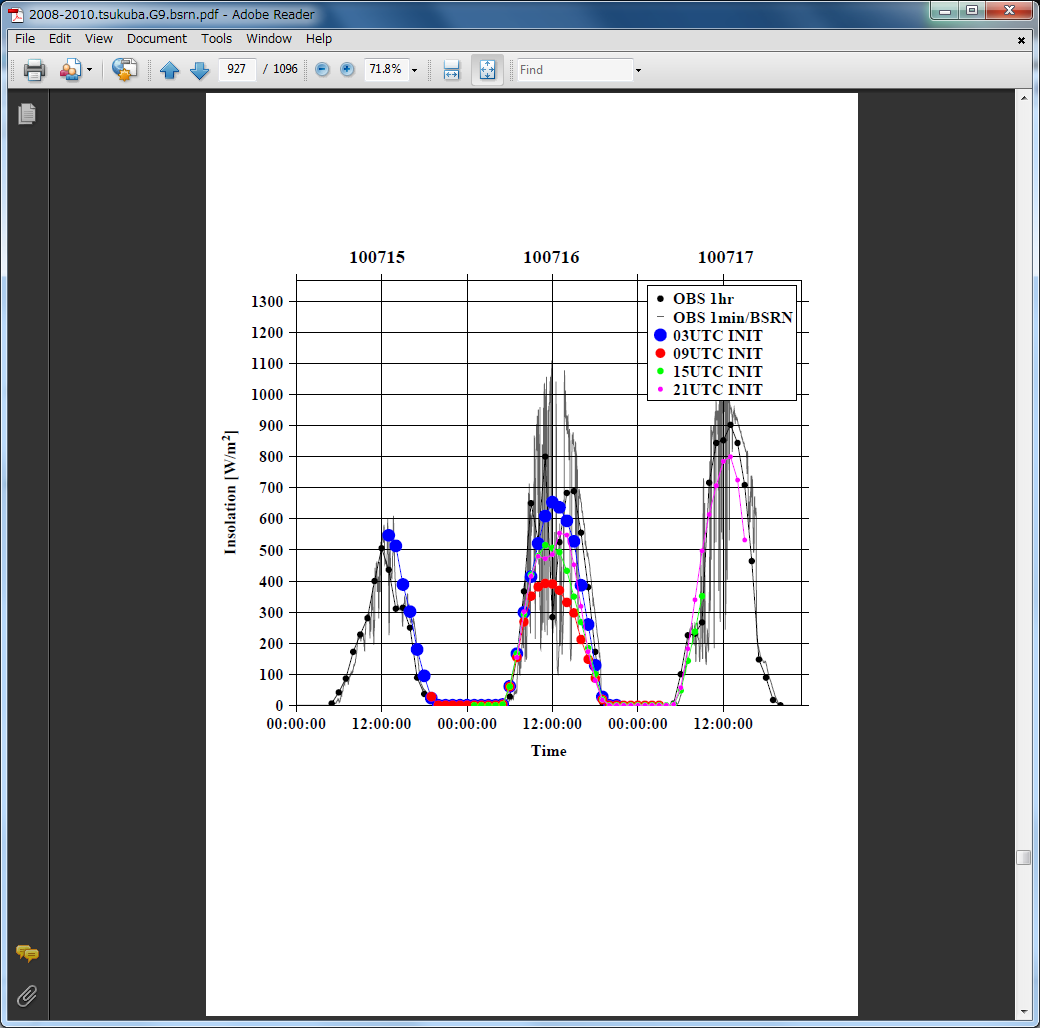 日本周辺　
水平解像度5km
水平721x577格子
鉛直50層
1日8回
15時間予報
（初期時刻：3,9,15,21時）
33時間予報
（初期時刻：0,6,12,18時）
計算領域
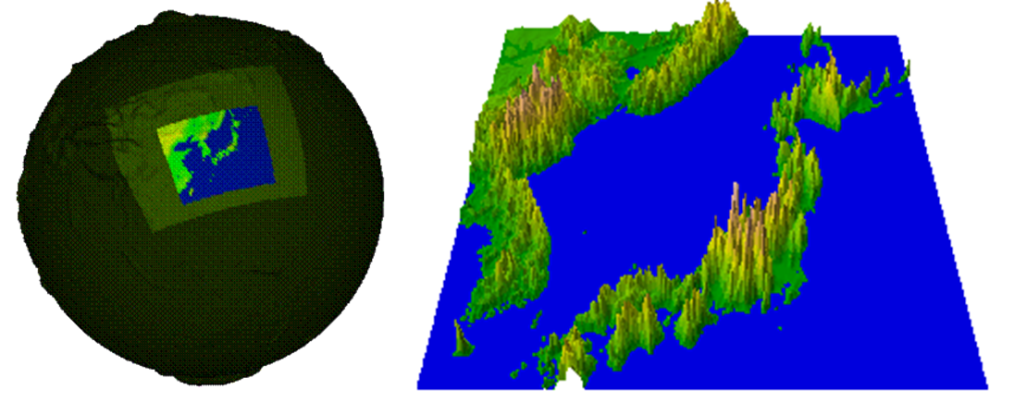 太陽光発電では前日に
発電量予測が必要
JMA-NHM（気象庁非静力学モデル）の現業版
MSMの初期値を変えた場合の予測誤差（参考：電気学会B部門大会；大竹ら、2012）
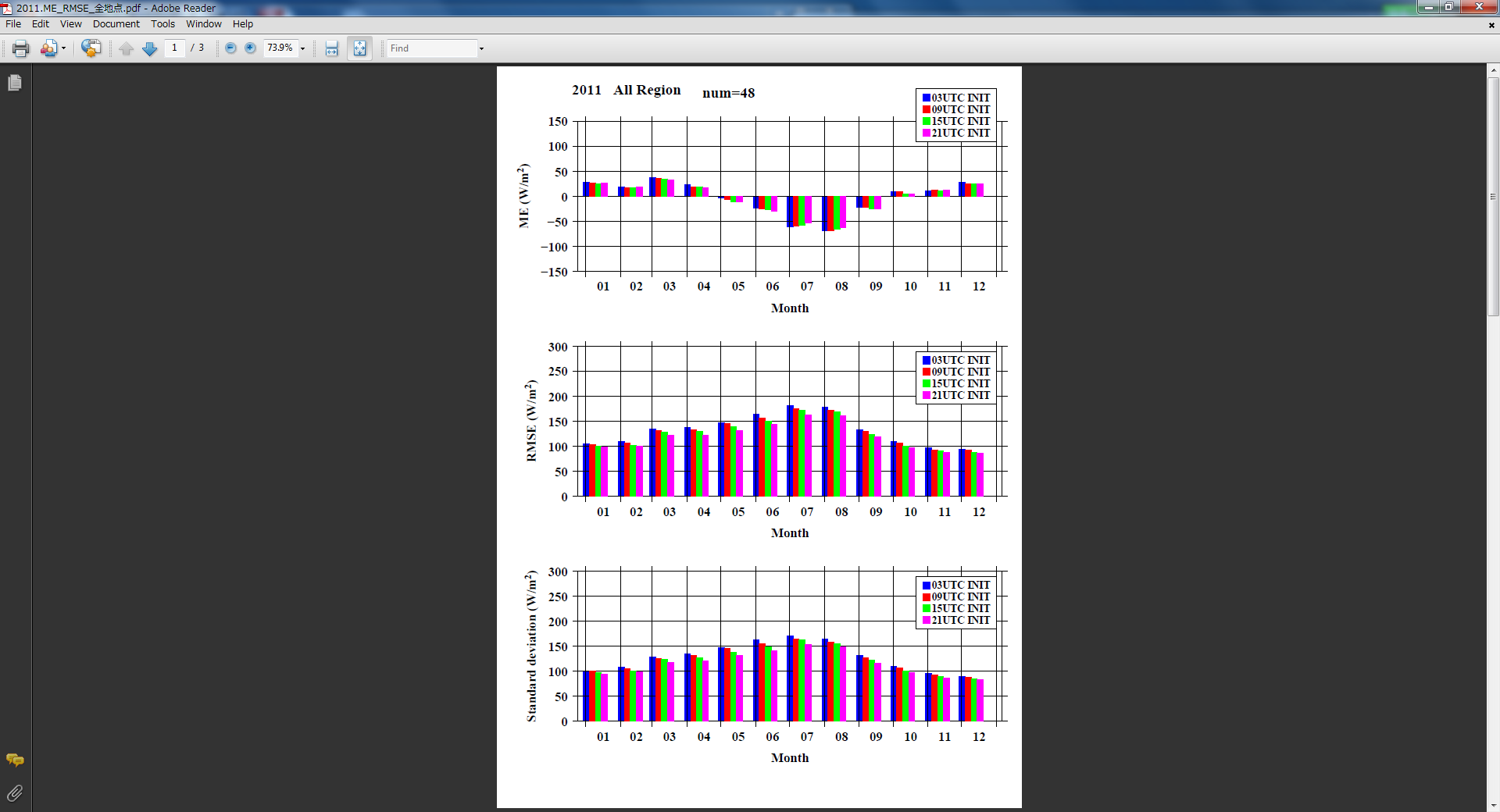 ☑　
最大-60～40W/m2程度 夏季の過小傾向
冬季の過大傾向
☑　約90-160W/m2程度：特に夏季（梅雨期など）
■　どの月においても21UTC（日本時間６時）初期値：予測誤差が軽減
[Speaker Notes: リードタイムの違い]
東北地方 　２０１１年　冬季（DJF）
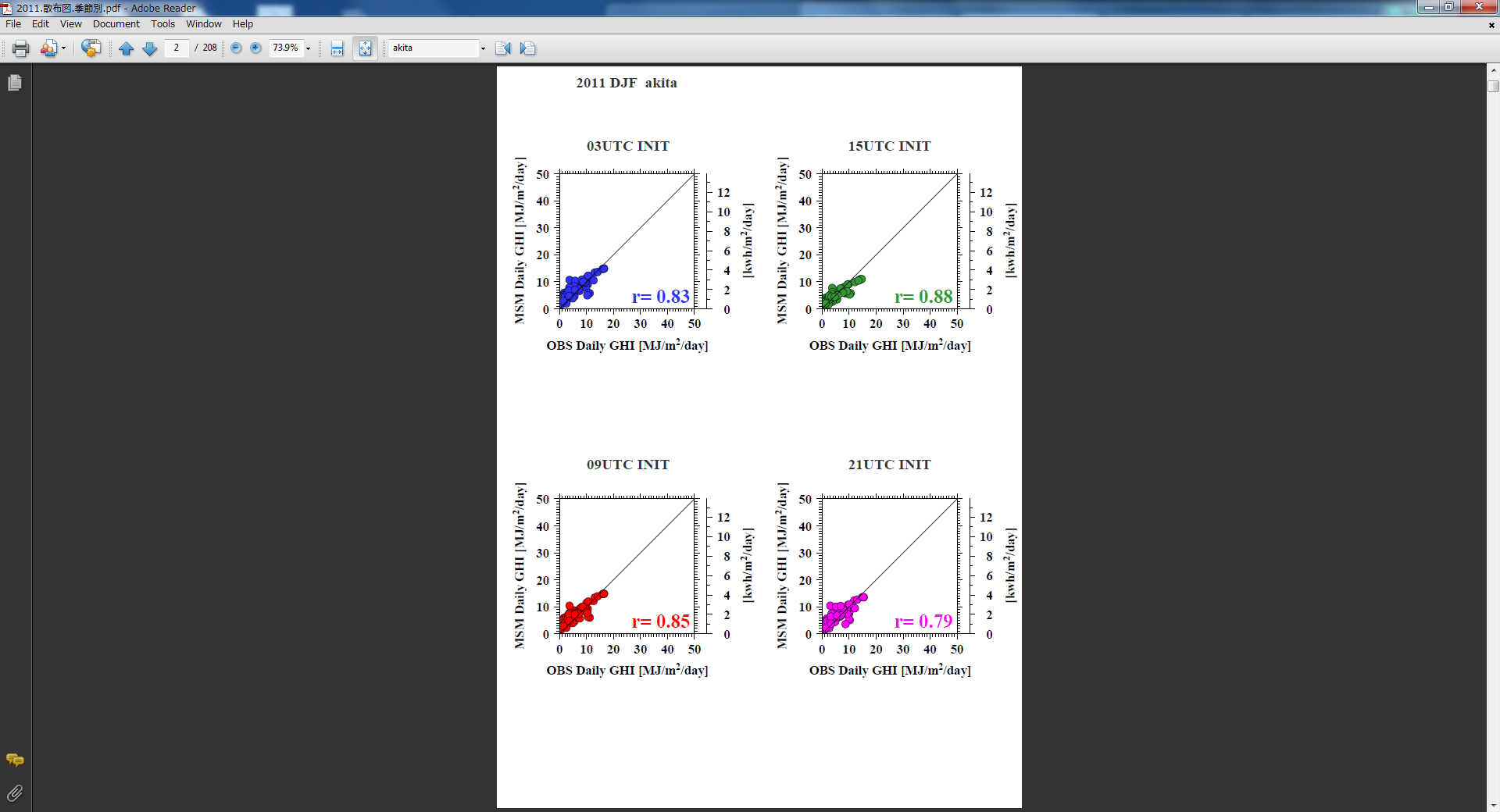 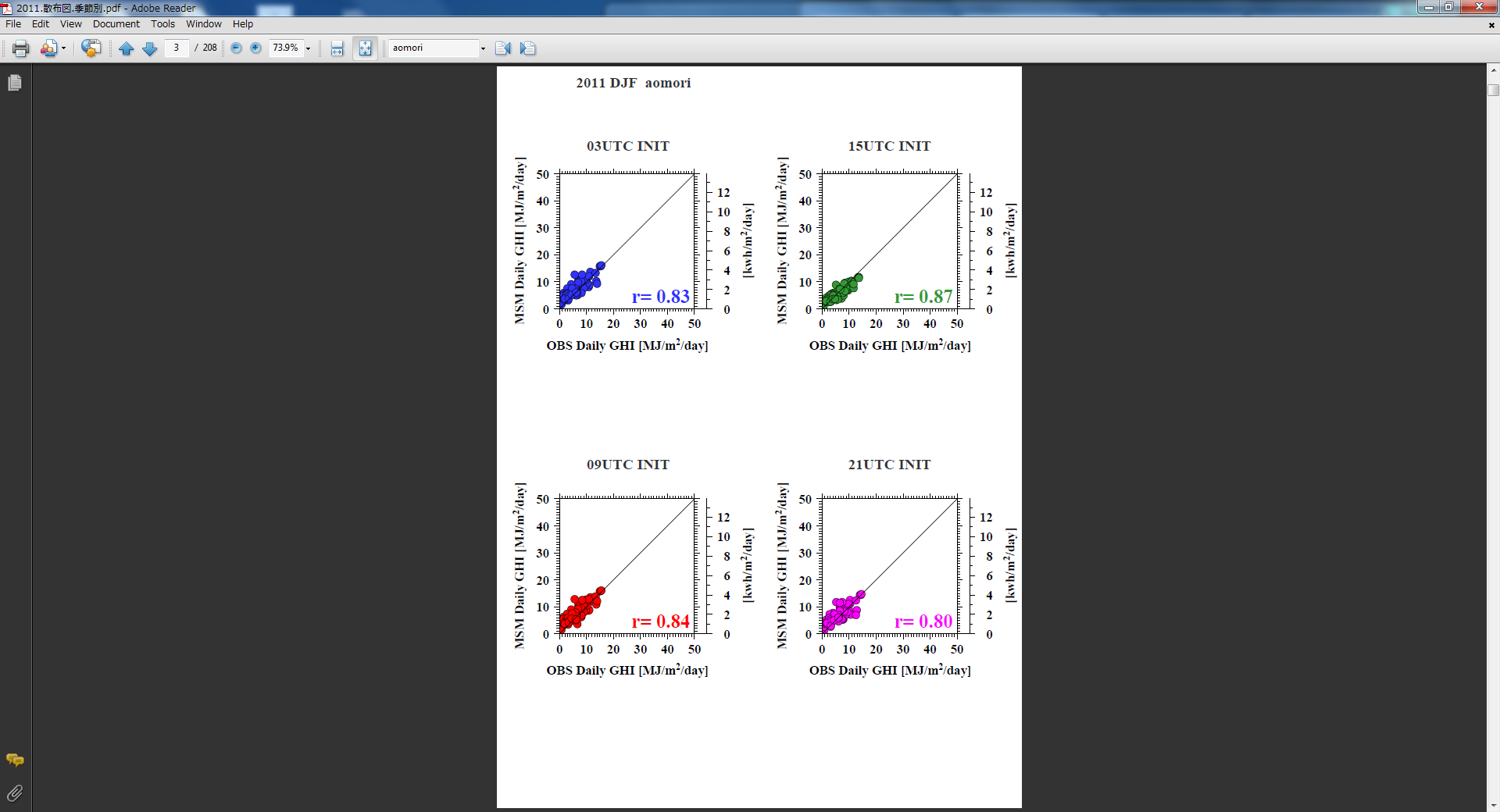 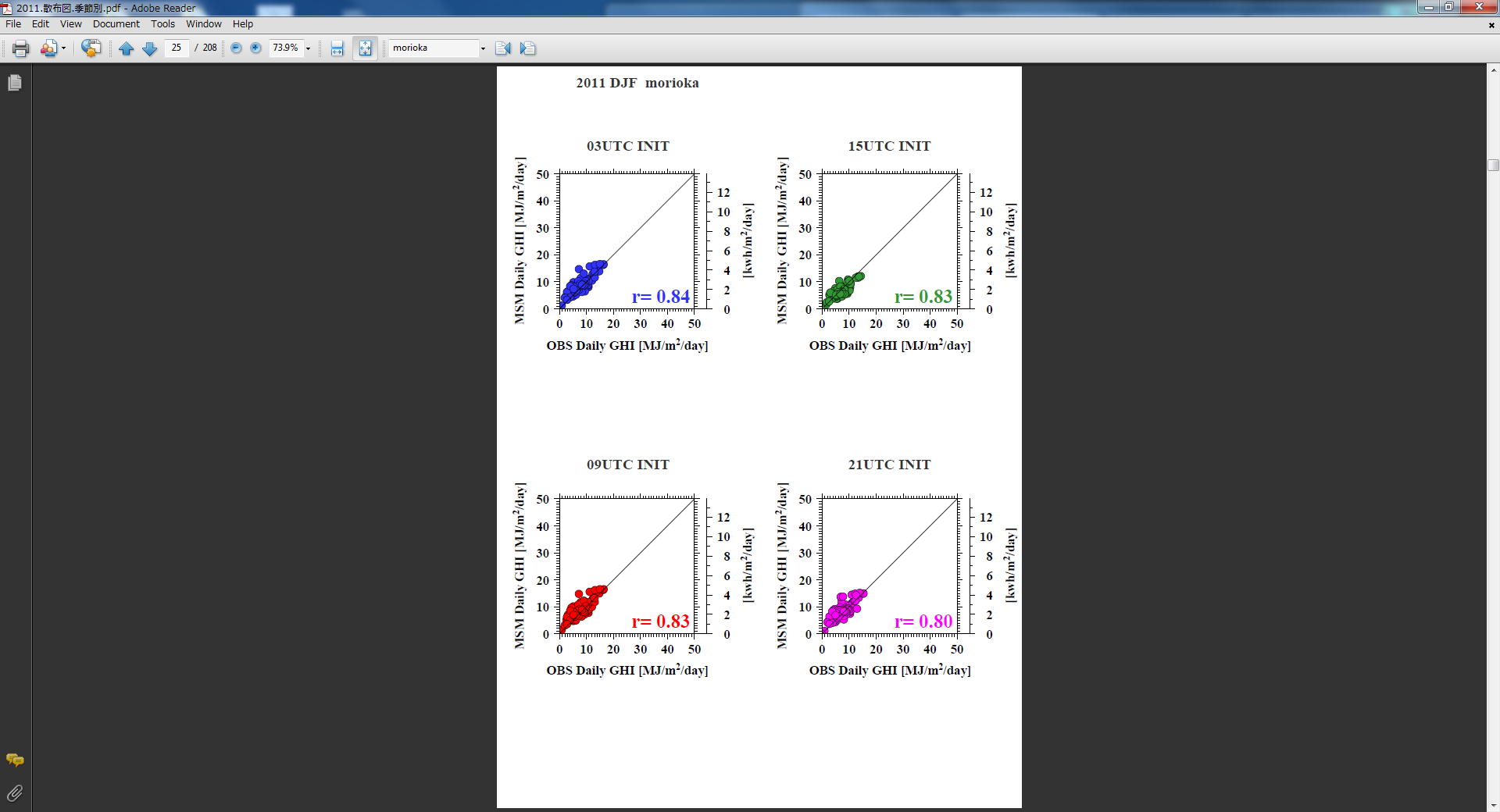 秋田
青森
盛岡
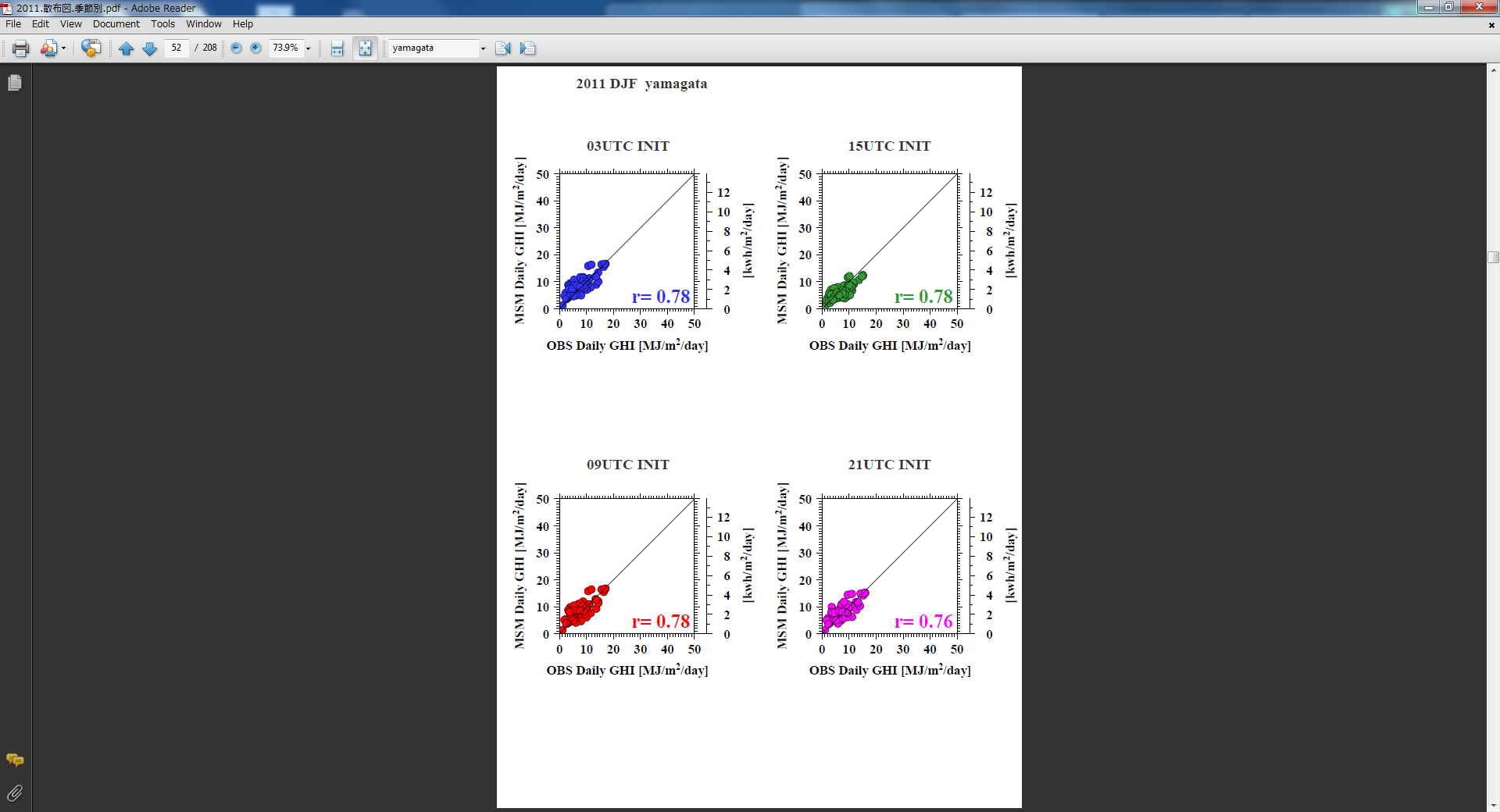 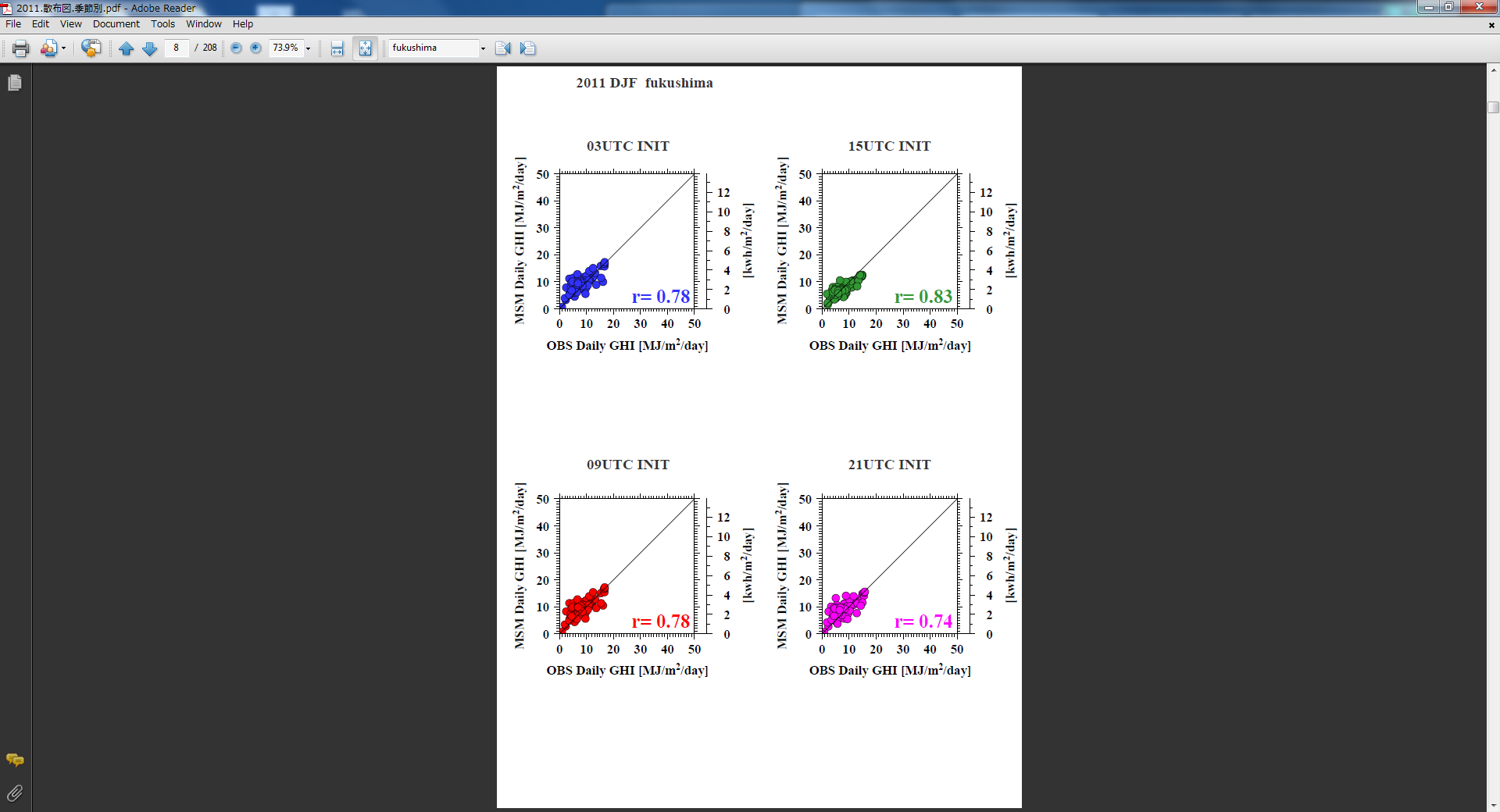 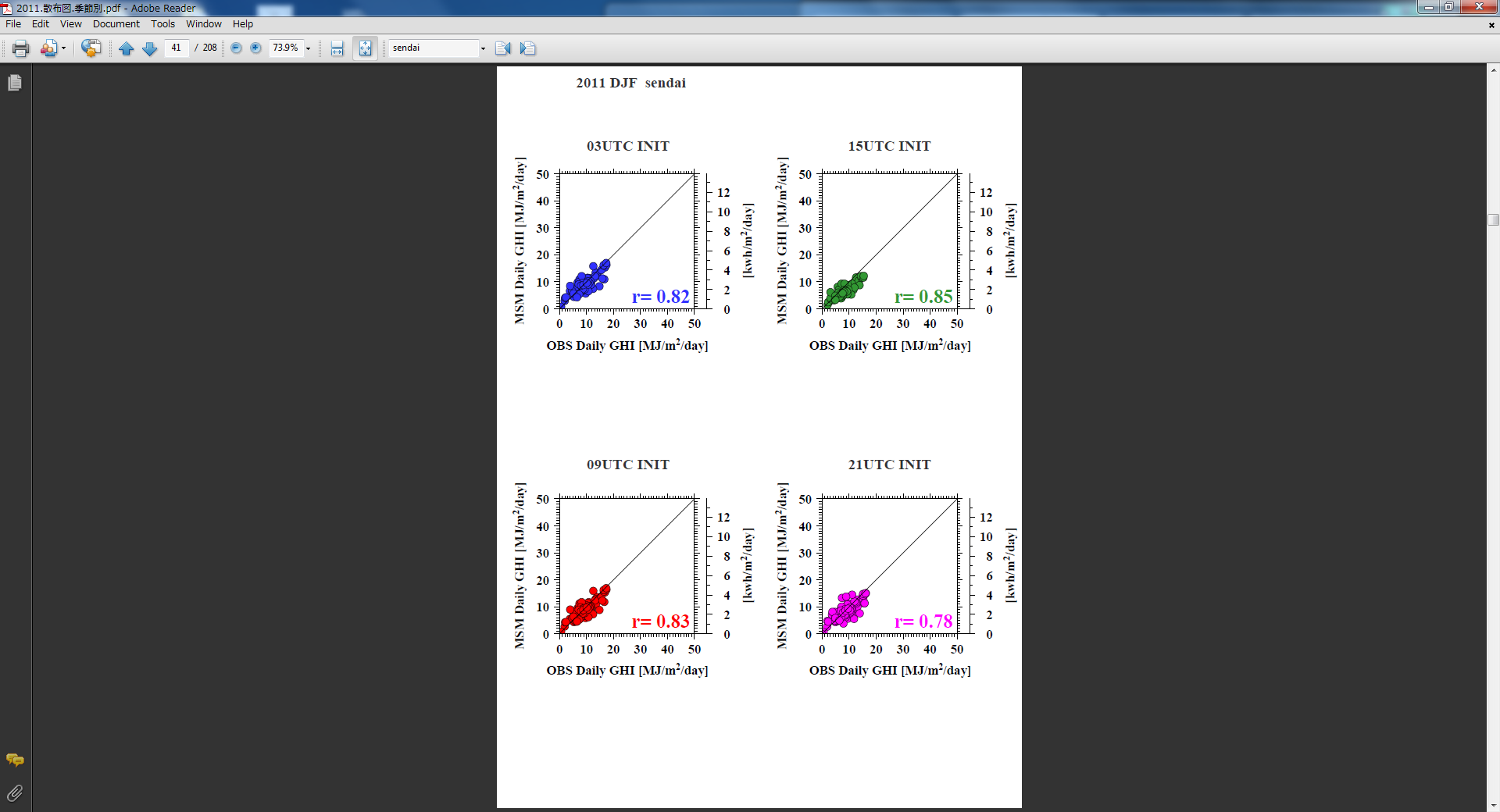 山形
福島
仙台
[Speaker Notes: 散布図：冬季]
東北地方　 ２０１１年　夏季（JJA）
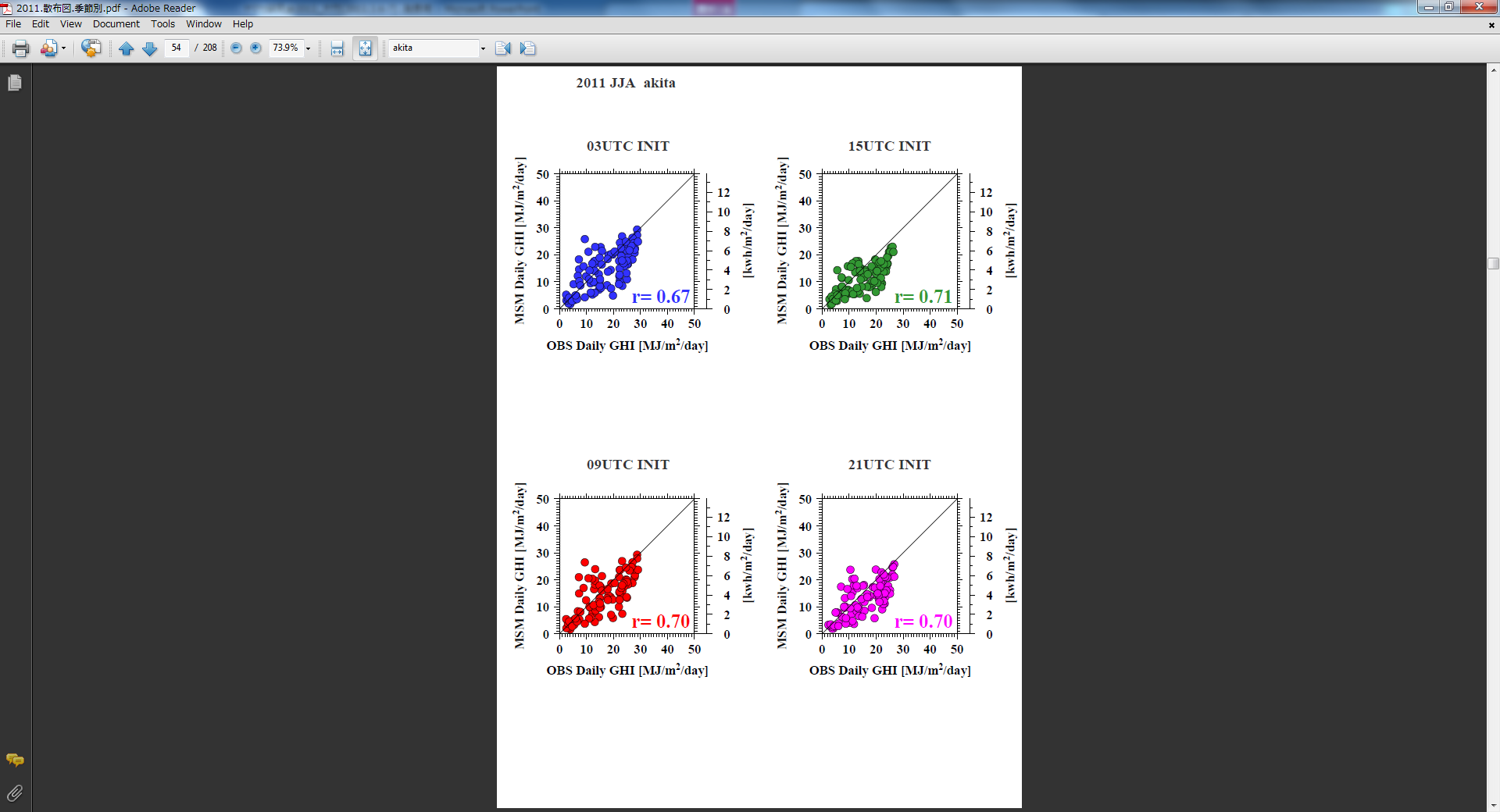 散布図：夏季
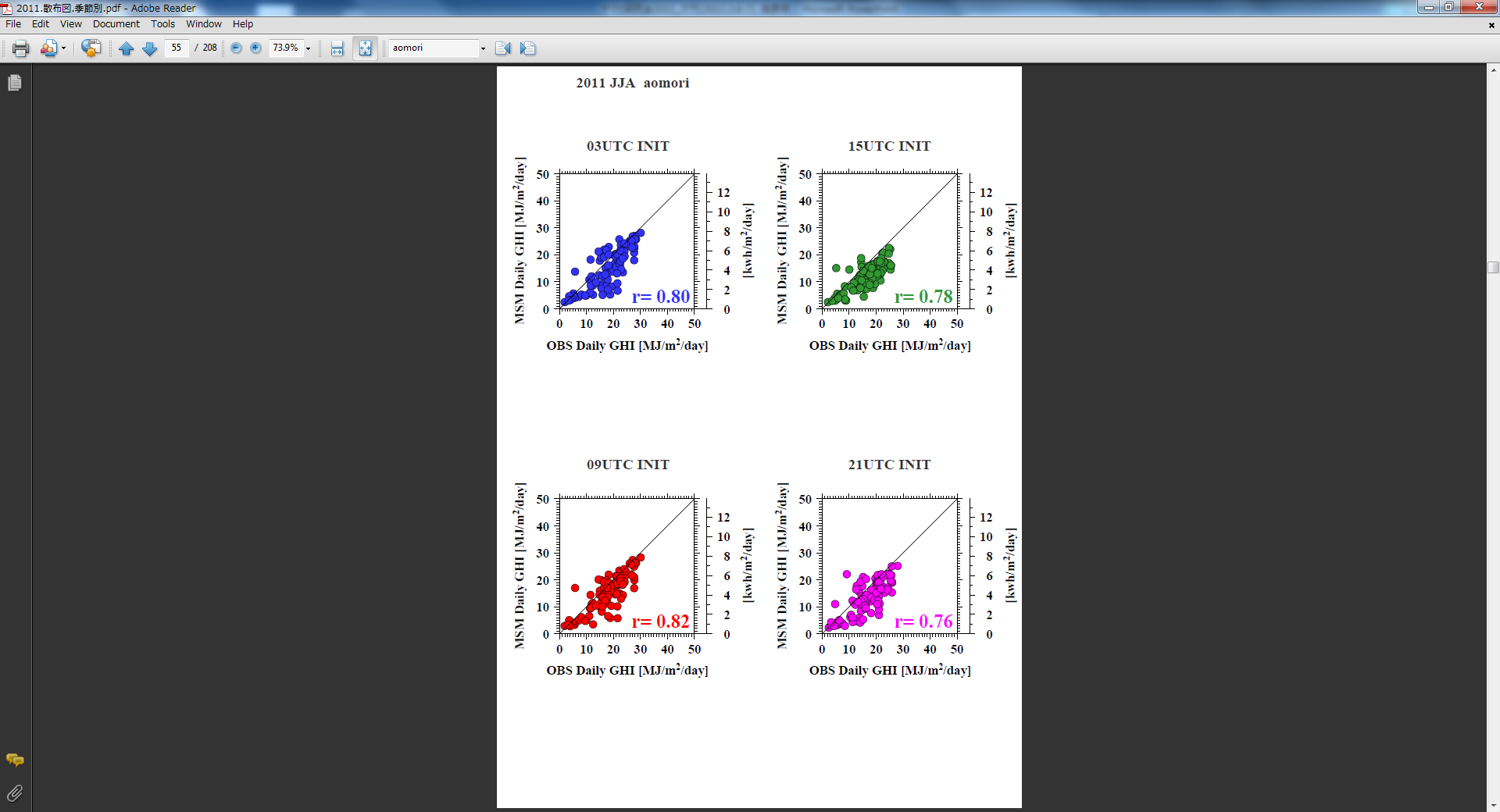 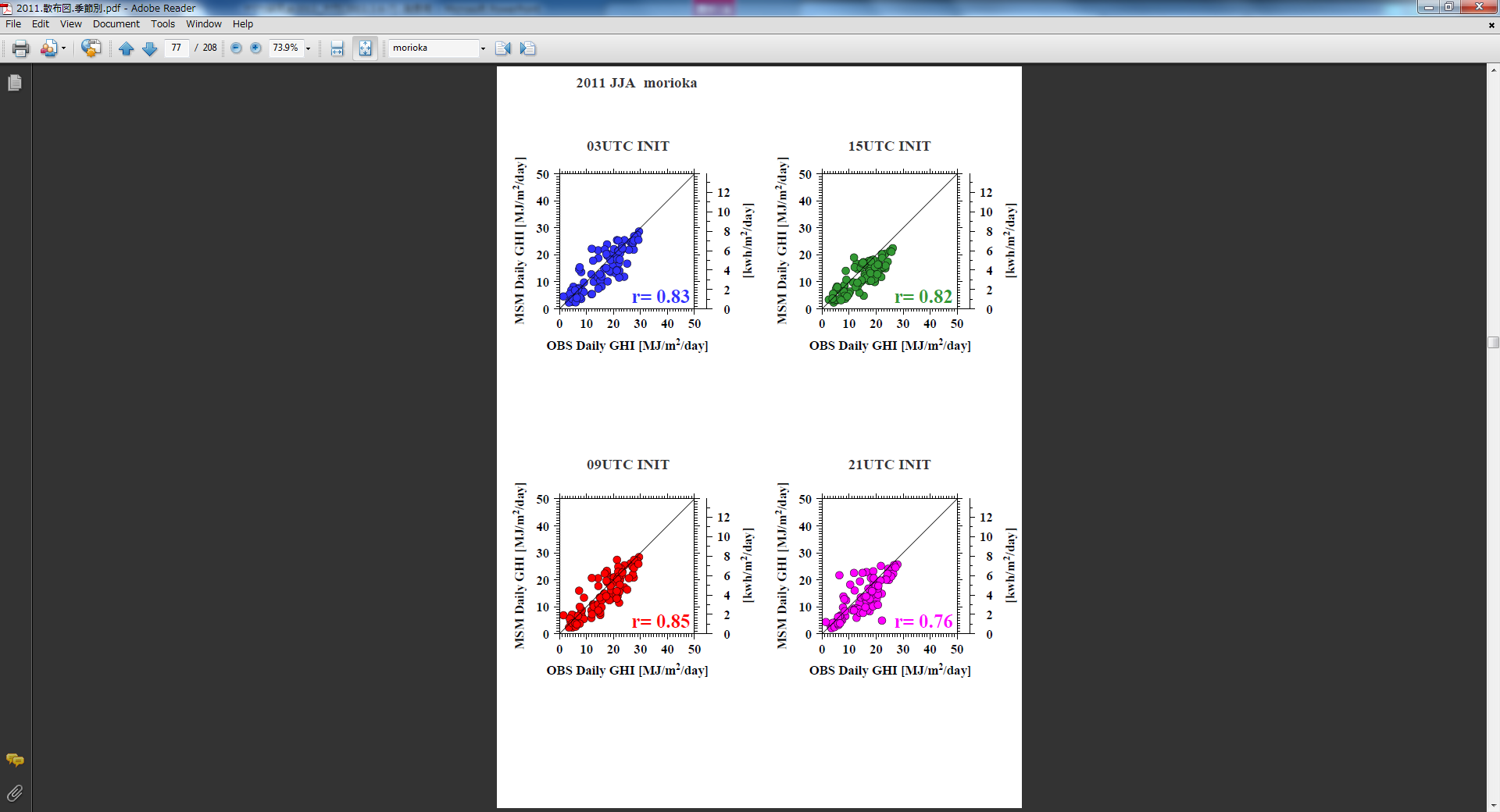 秋田
青森
盛岡
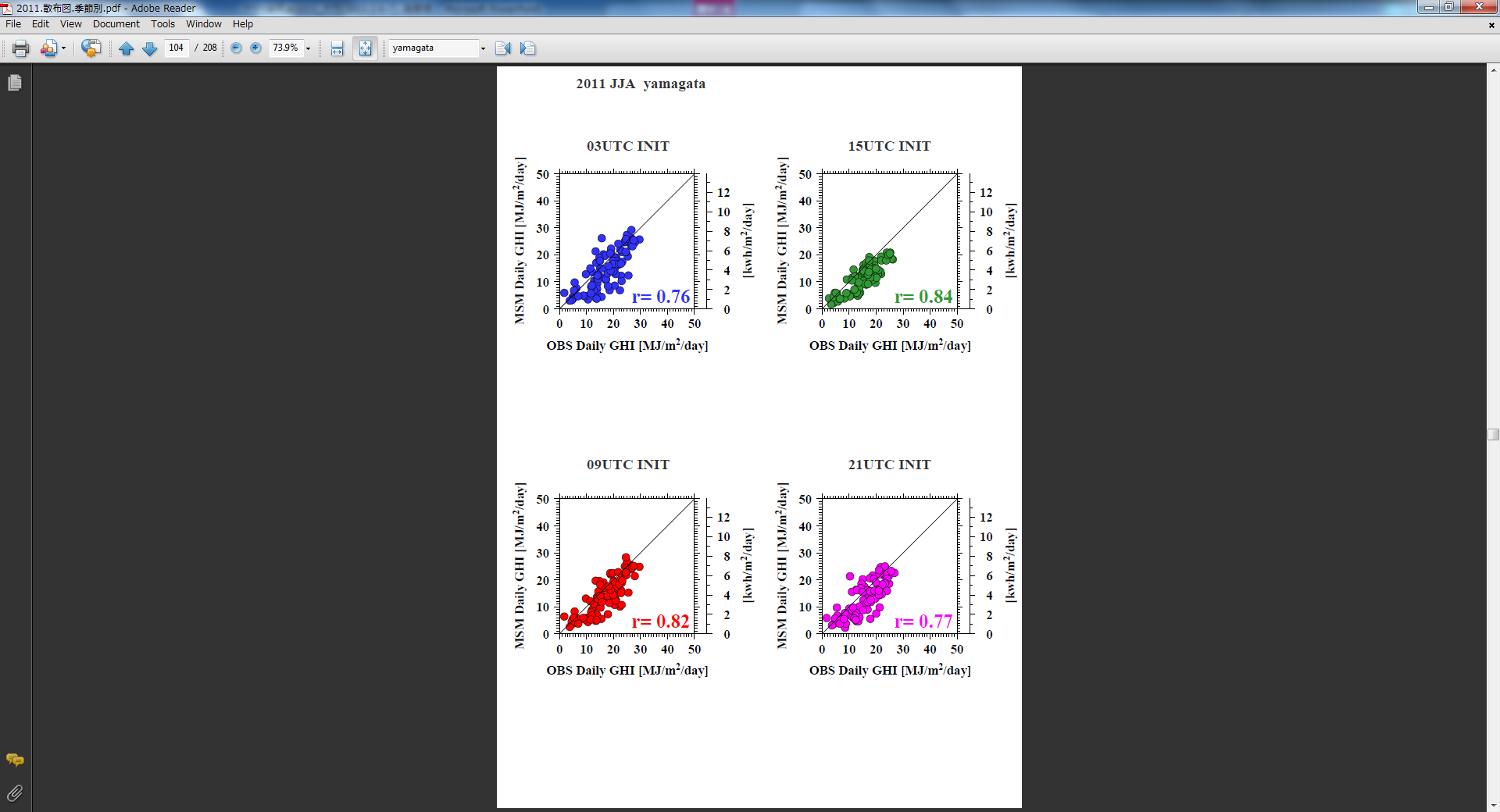 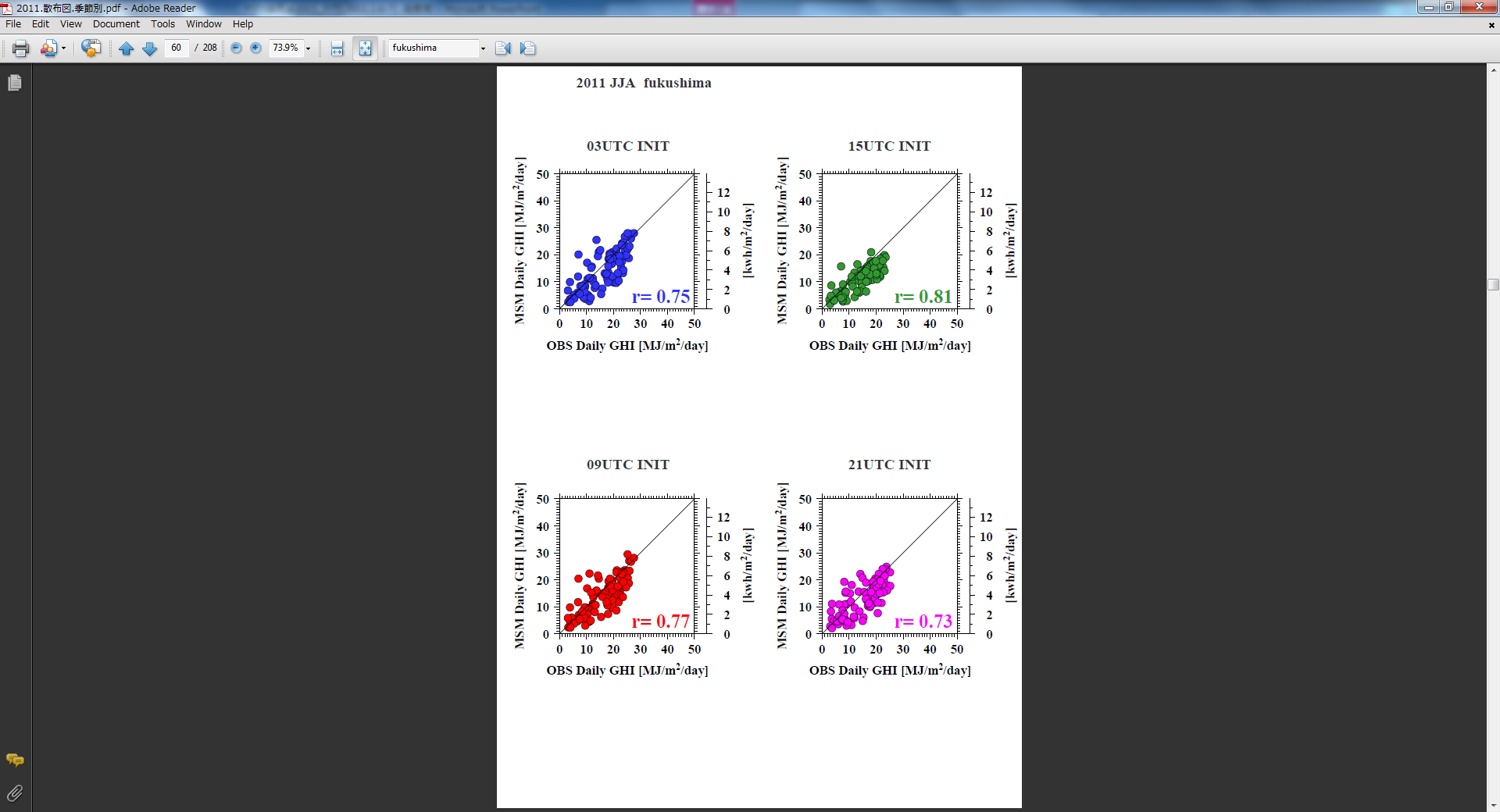 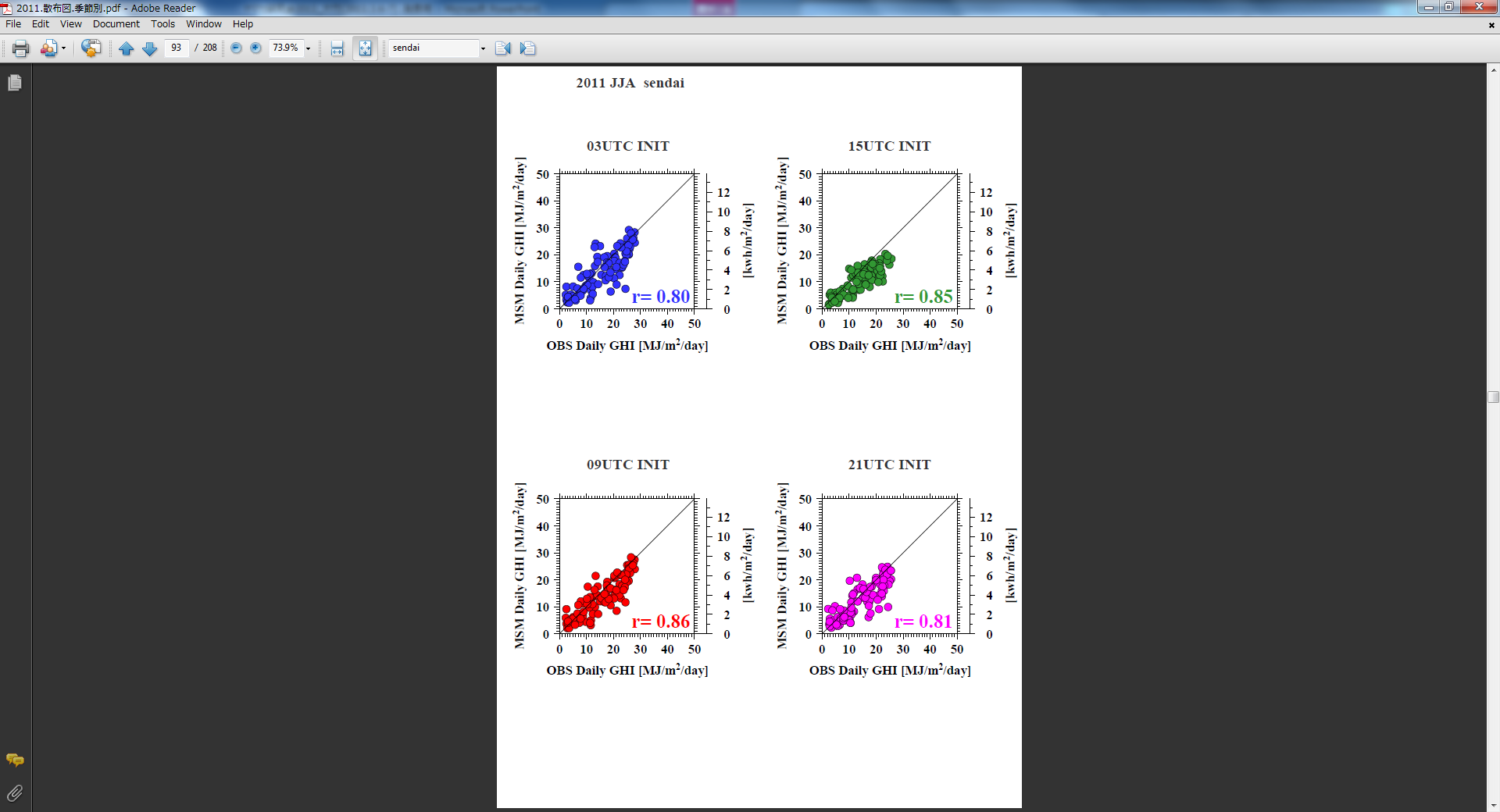 山形
福島
仙台
[Speaker Notes: 秋田]
雲の目視観測の解析
予測が外れた時の「雲のタイプ」の出現頻度
どのような雲の予測が難しいのか？
解析目的と方法
「雲のタイプ」
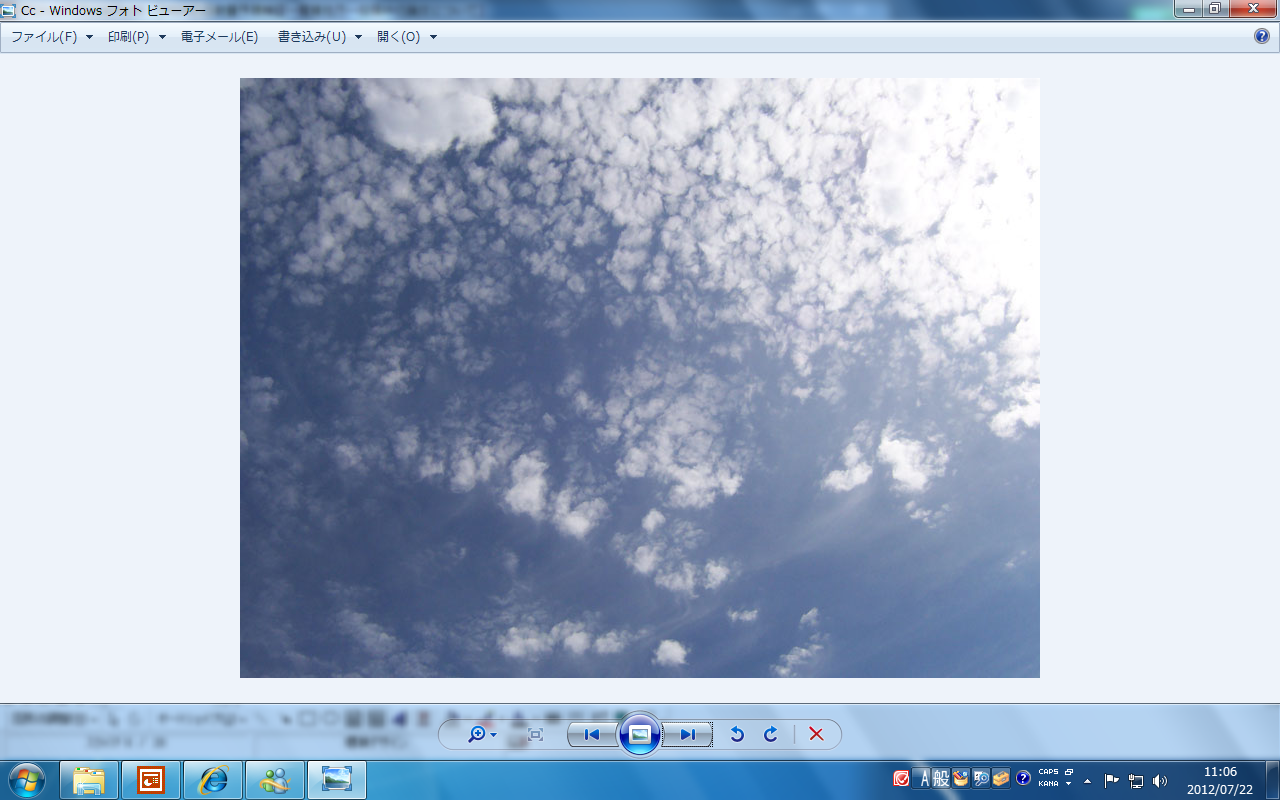 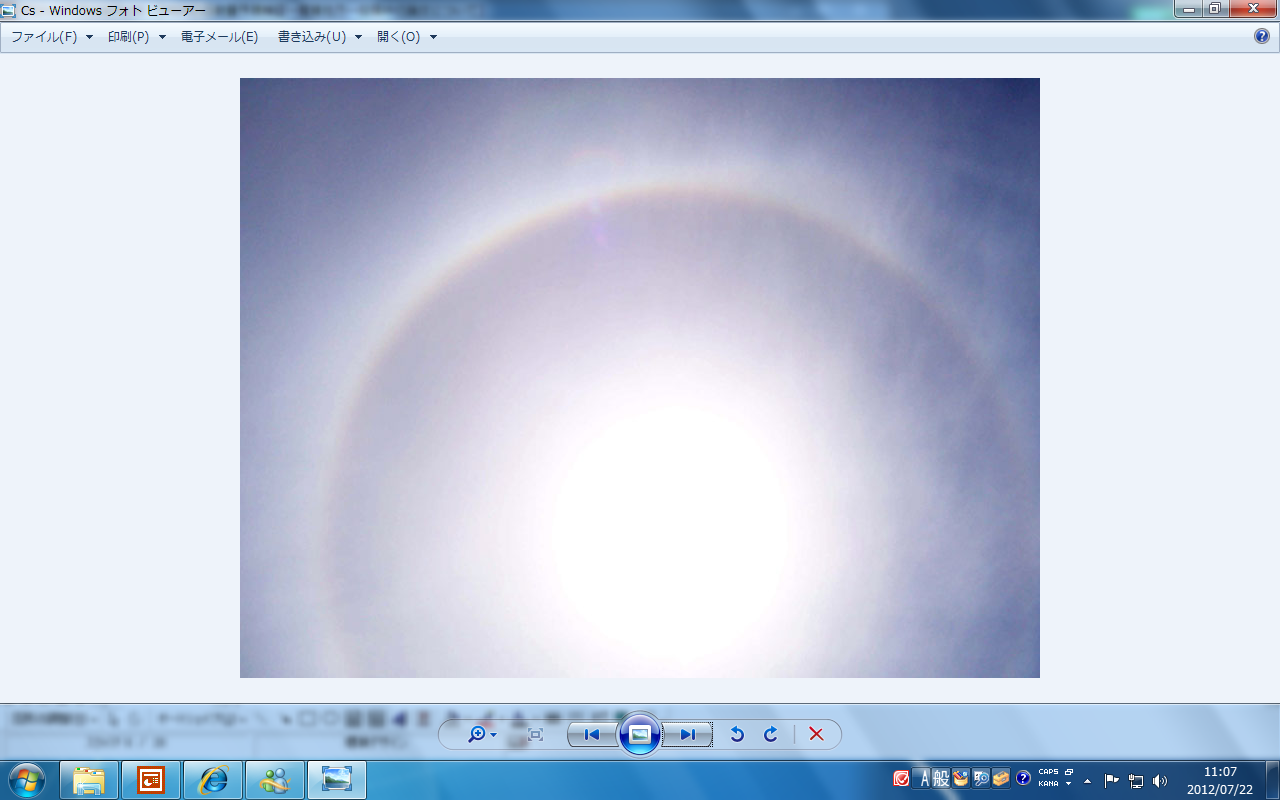 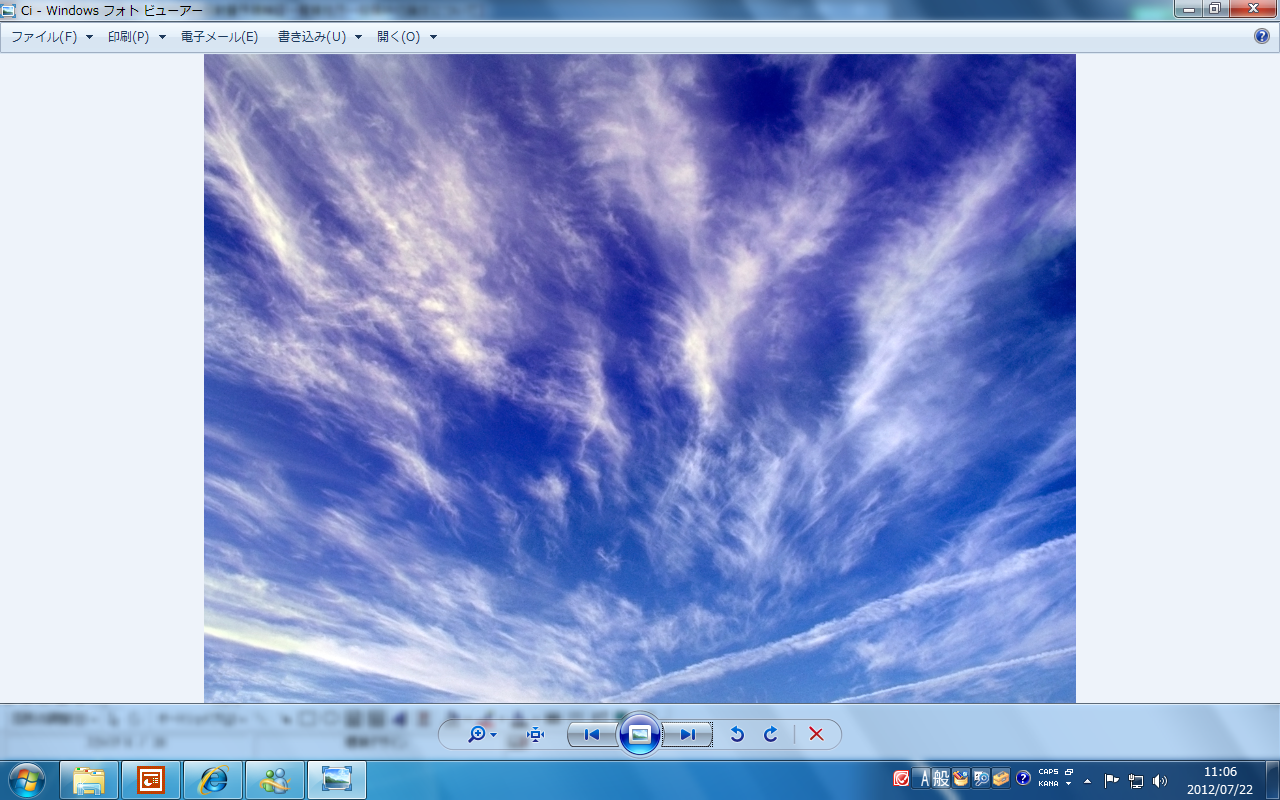 巻積雲（Cc）
巻層雲（Cs）
巻雲（Ci）
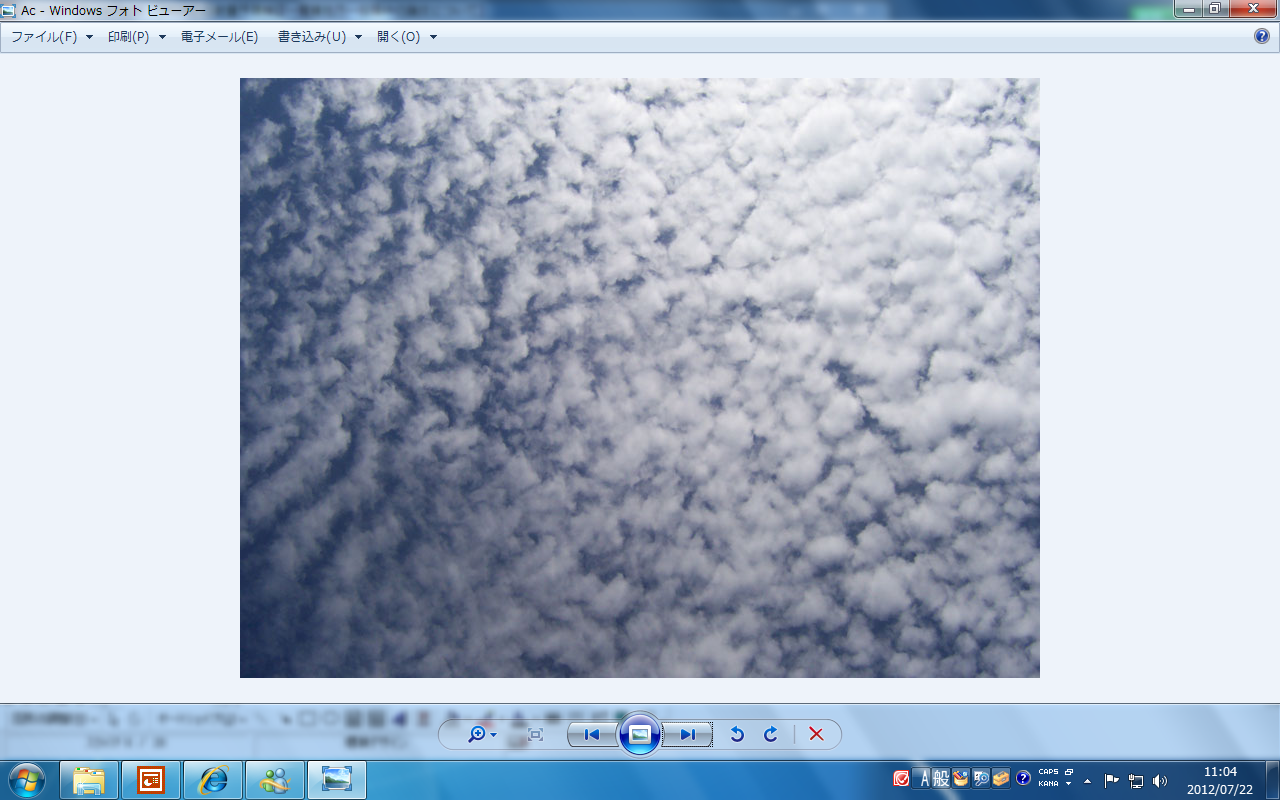 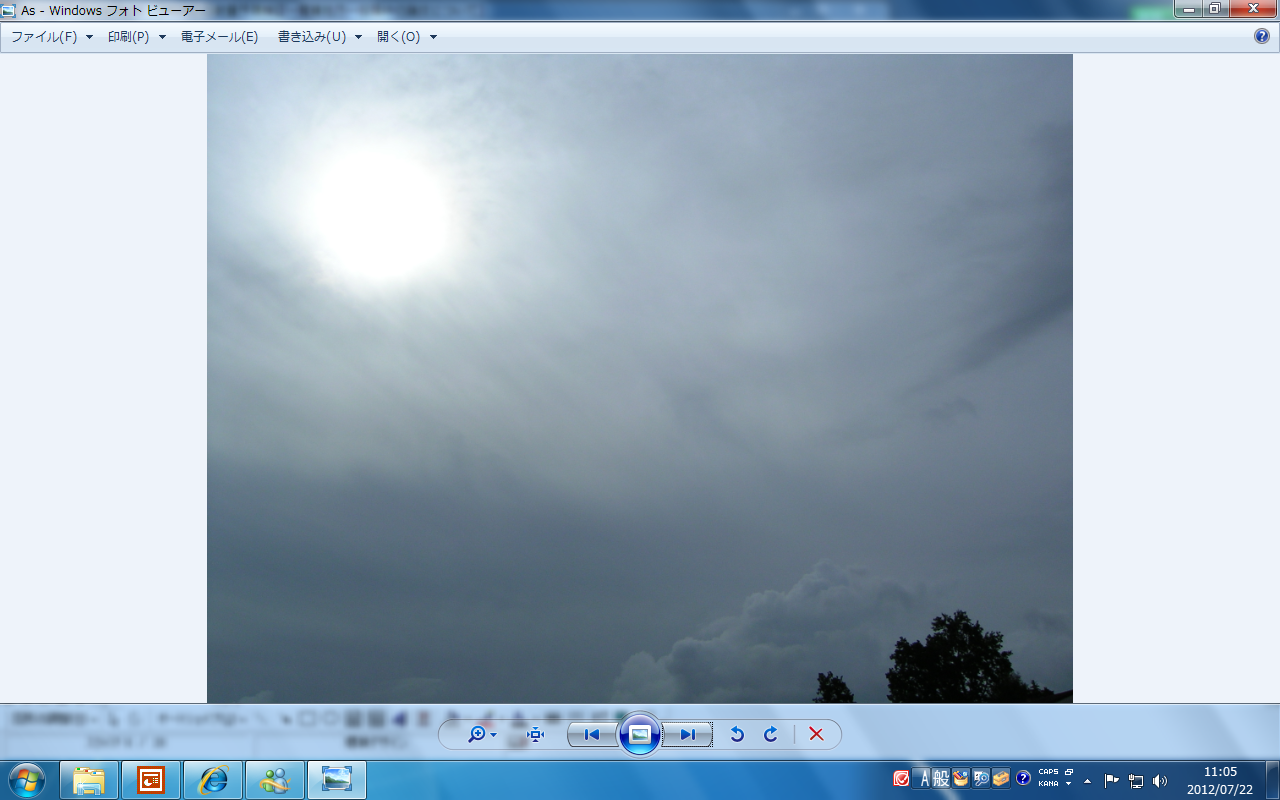 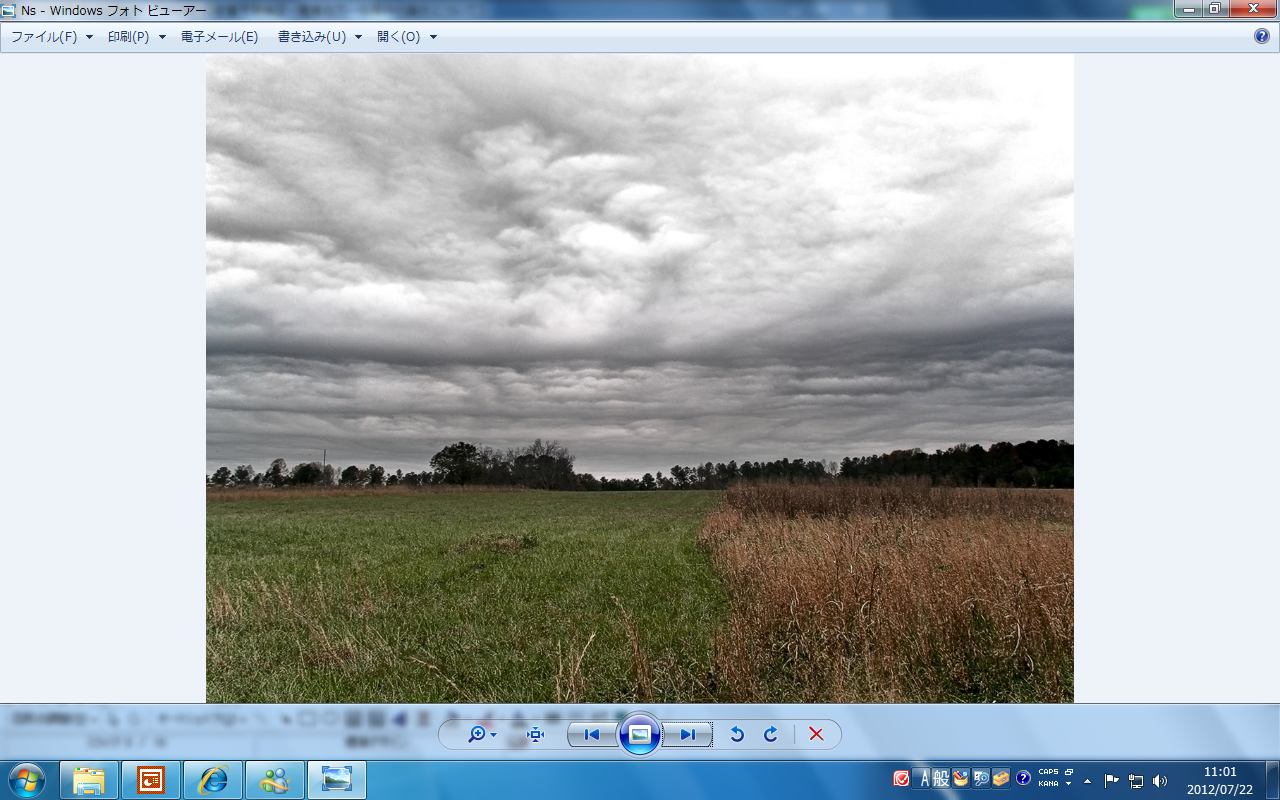 高層雲（As）
乱層雲（Ns）
高積雲（Ac）
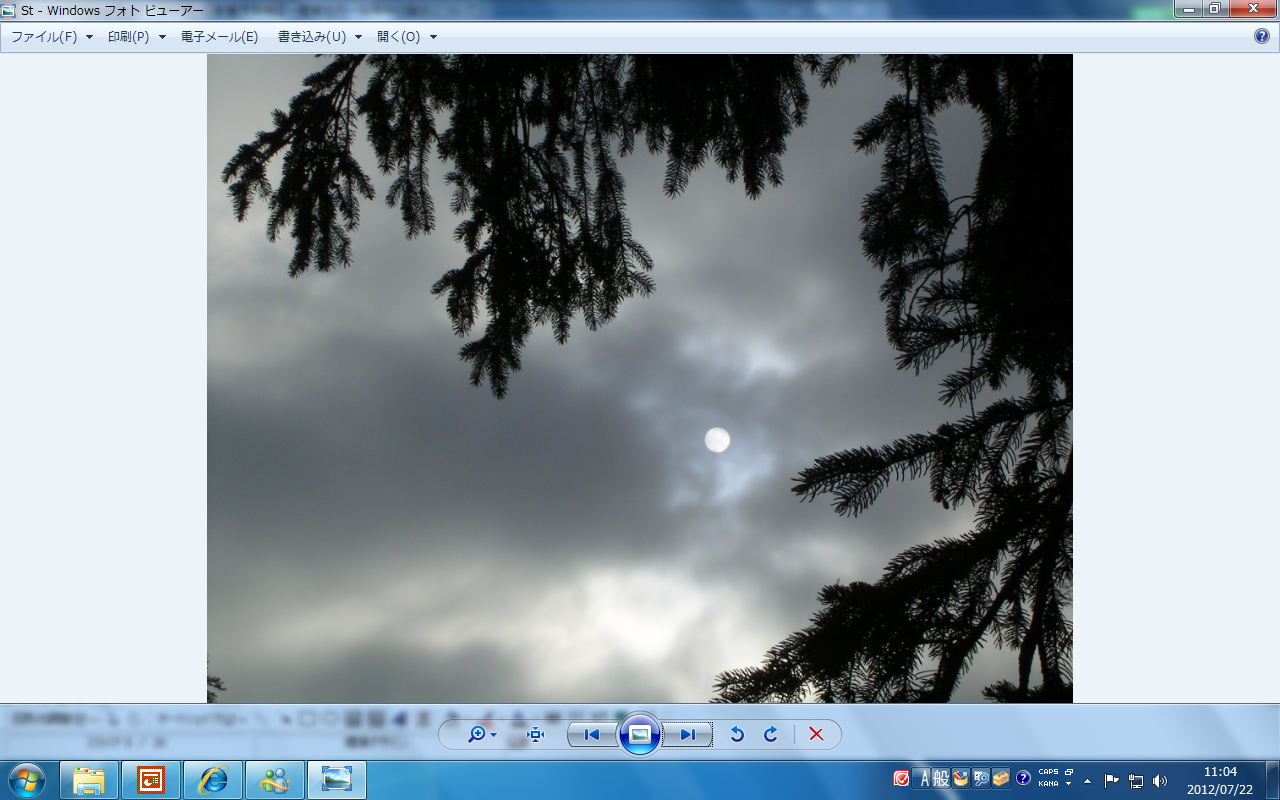 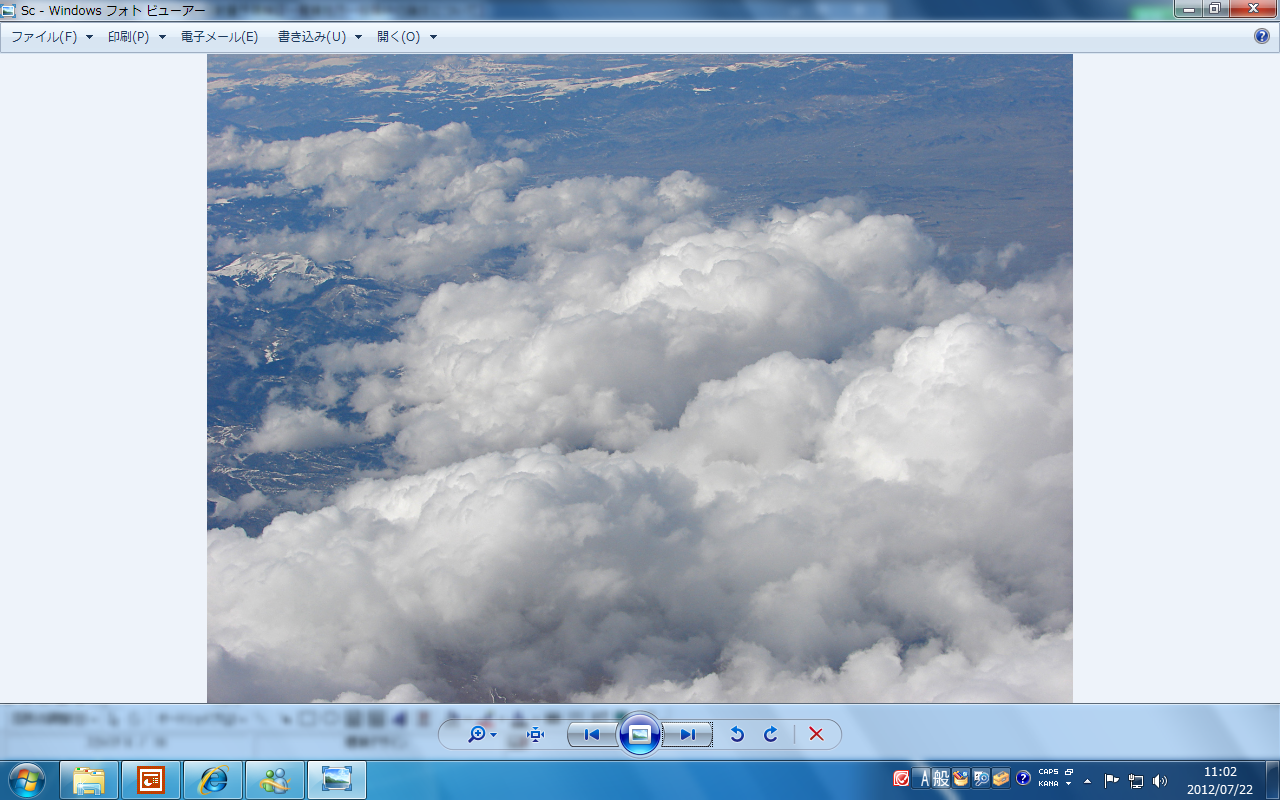 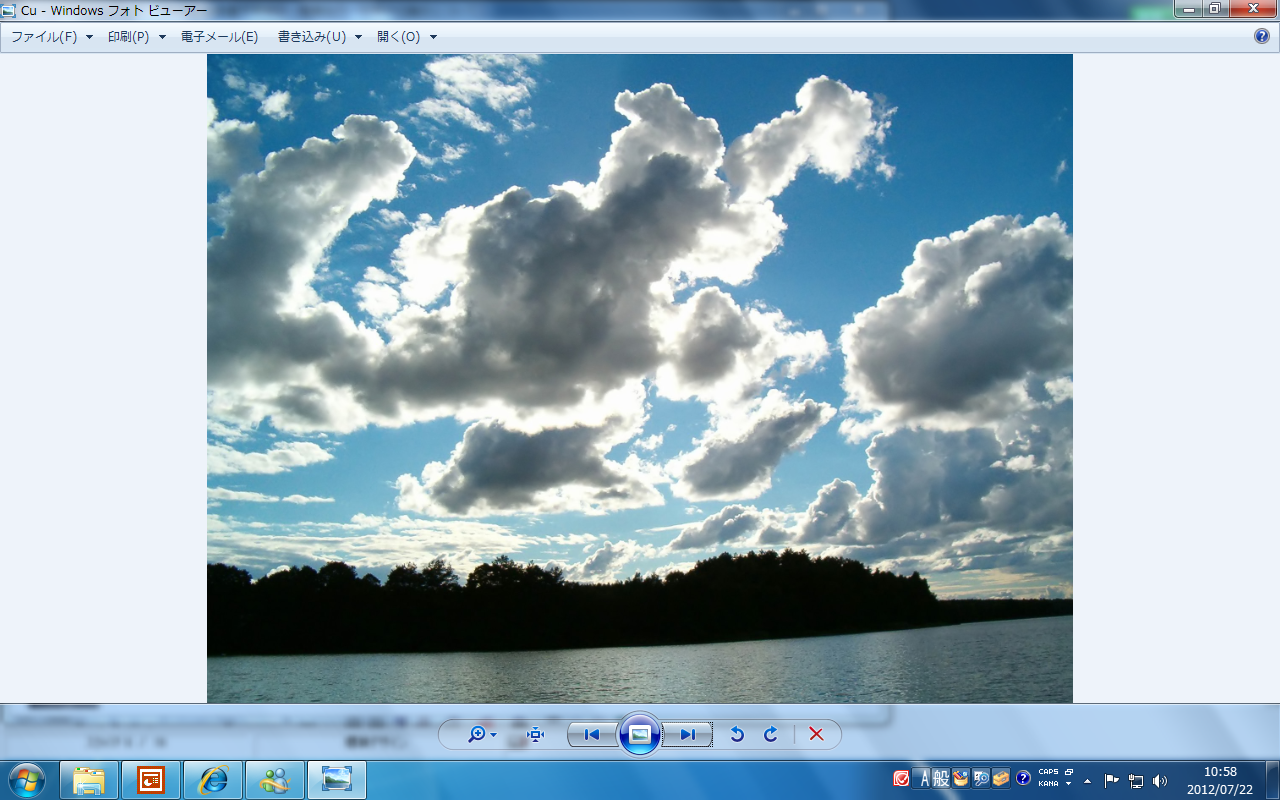 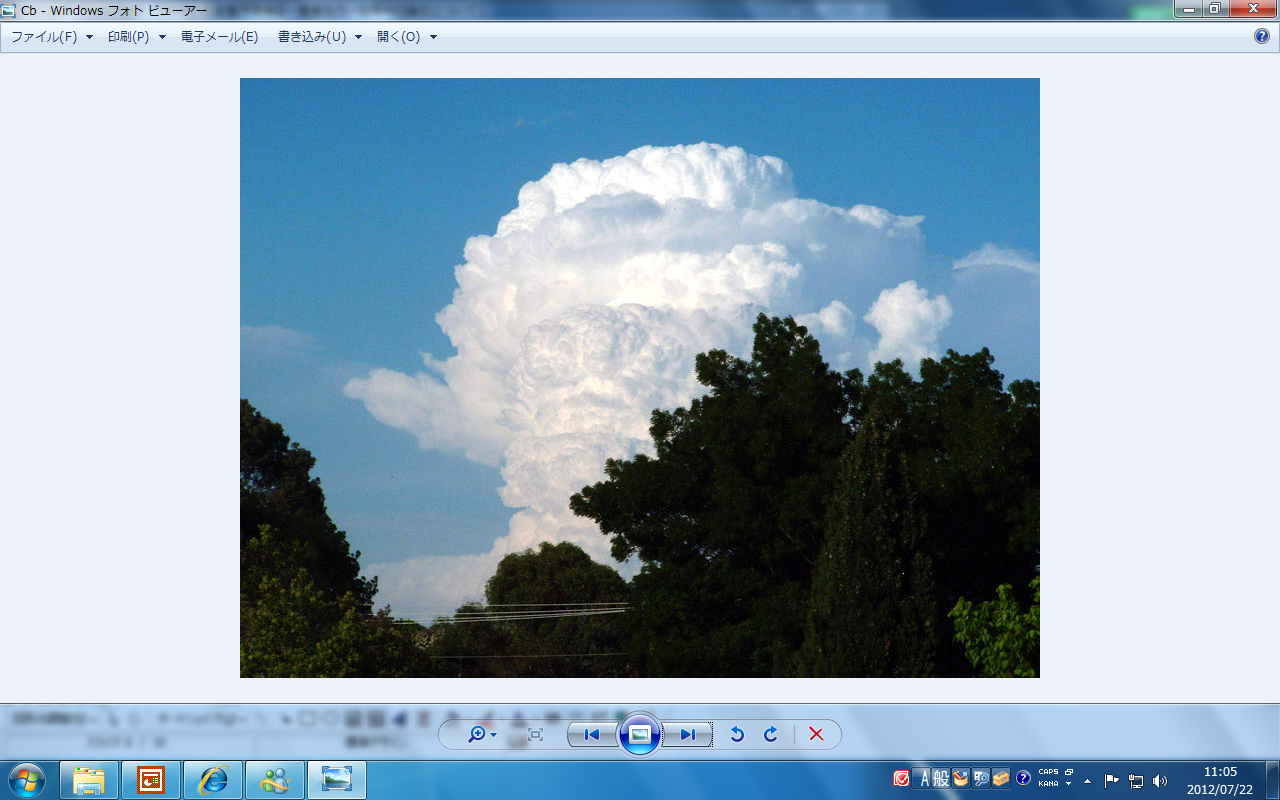 層雲（St）
層積雲（Sc）
積乱雲（Cb）
積雲（Cu）
東北地方の雲タイプの出現頻度（％）
通年の場合
冬季（DJF）  日射量　予測過大の場合
東北地方の雲タイプの出現頻度（％）
通年の場合
夏季（JJA）  日射量　予測過小の場合
「雲の状態」
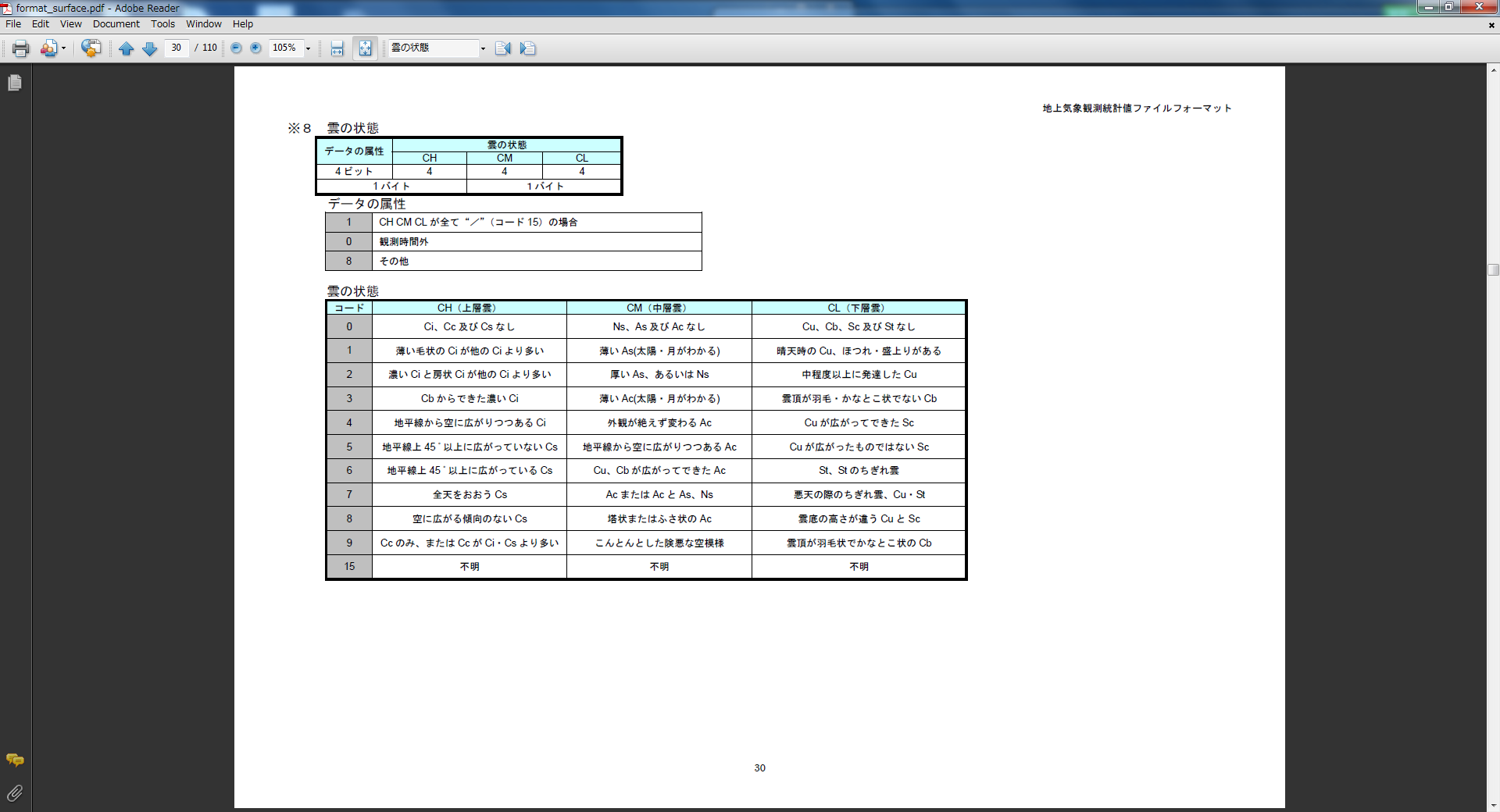 「地上気象観測統計値ファイルフォーマット表」気象庁観測部（2011）
・雲のタイプ
・〃　時間変化
・〃　広がり方
・〃　量
[Speaker Notes: 気象庁観測部（2011）「地上気象観測統計値ファイルフォーマット表」 　１．薄い毛状のCiが他のCiより多い　２．濃いCiと房状Ciが他のCiより多い　０．Ns,As及びAｃなし、　３．薄いAc（太陽・月がわかる）　１．晴天時のCu,ほつれ・盛上りがある　２．中程度以上に発達したCu]
東北地方の雲の状態の出現頻度（％）
冬季（DJF）　日射予測過大
不明
0. Ci,Cc及びCsなし
0. Ns, As及びAcなし
2.中程度以上に発達したCu
3. 雲頂が羽毛・かなとこ状でないCb
[Speaker Notes: Ci,Cc及びCsなし　　　Ns, As及びAcなし　　　中程度以上に発達したCu]
東北地方
雲の状態の出現頻度（％）
１．薄い毛状のCiが他のCiより多い　
２．濃いCiと房状Ciが他のCiより多い
夏季（JJA）　日射予測過小
不明
０．Ns,As及びAｃなし
３．薄いAc（太陽・月がわかる）
１．晴天時のCu,ほつれ・盛上りがある
２．中程度以上に発達したCu
まとめ　　東北地方における日射予測と雲のタイプ
○　季節特性
ー　ME：最大-40～60W/m2程度； 夏季の過小傾向、冬季の過大傾向
ー　RMSE：約90-160W/m2程度 夏季（梅雨期など）：大
ー　予測誤差：予測のリードタイムが短い方が予測誤差が小さくなることを確認

○　地域特性
ー　同様な傾向は東北地方にもみられる。東北地方内では大きな違いなし

○　雲のタイプと状態の出現頻度
■　過大予測時：Cu, Cb  (Sc, St)
    過小予測時：Ci, Ac, Cu(Sc, St)

⇒　日射量予測の改善のためにはモデルの雲の表現